Chemicals of Life
Matter
Chemical Reactions
Electrons + protons + neutrons = atoms

Elements →compounds
Chemical signalling (interactions)

Transfer matter (interactions)

Transfer energy (energy)
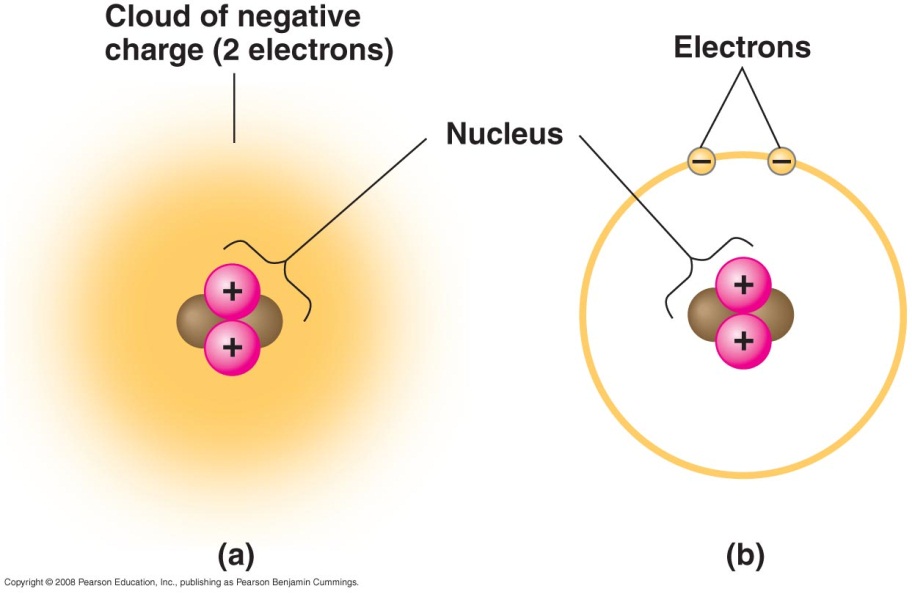 Essential elements
Necessary for life
Where
Big 6  important for structure (C, H, O, P, N, S)
DNA:  C, H, O, P, N
Amino acids: C, H, O, N, S
Proteins: C, H, O, N, S

Trace elements important in cellular & molecular function
Technological advances
Manipulating compounds
Uses
Molecules can be “tagged” with radioactive isotopes

Molecules can be designed to interact with cells

Genetic engineering (reading, cutting, splicing… DNA)
Shape matters
Electrons → bonding → shape → function
Shape determines interactions
Molecules interact by in living systems by shapes

Often called a lock-and-key model

These are surface to surface interactions
Shape matters
Receptor site mimic:
Molecular shape match:
Chemical with same shape at binding site to match receptor site on cell

Has similar effects in the body but can have other effects too (addiction, cellular function disrupted,…)
http://www.youtube.com/watch?v=Ms_ehUVvKKk
Chemical reactions
photosynthesis
Chemical equilibrium
Most reactions go both ways and reach an equilibrium point

Chemical changes can push the reaction away from equilibrium
3 H2 + N2 ↔ 2 NH3
6CO2 + 6H2O → C6H12O6 + 6O2
Patterns
Isn’t that weird?
Hurricane Isaac makes landfall in Louisiana 7 years to the day that Katrina hit.



http://www.thecajuns.com/lahurricanes.htm